SRCE U SNIJEGU, Branko Ranitović
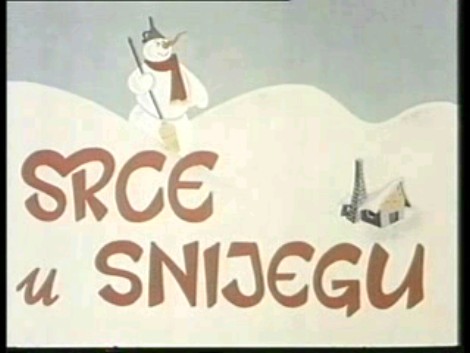 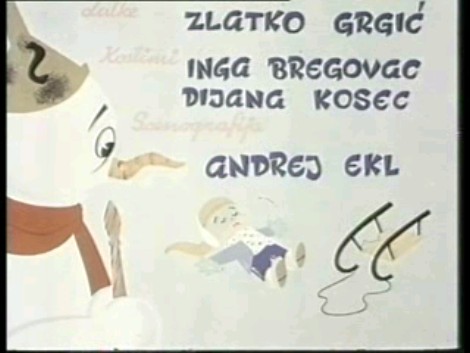 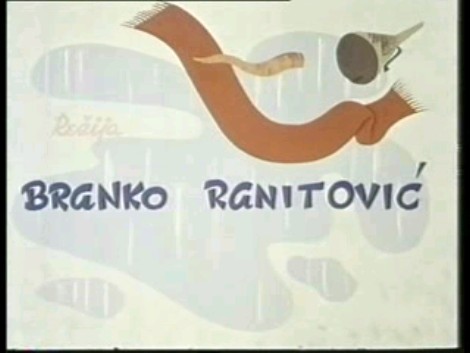 POGLEDAJMO FILM
ZADATAK: 

Zašto je ovaj crtani film nazvan 

                     SRCE U SNIJEGU?
Pokušajmo zajedno ispričati priču
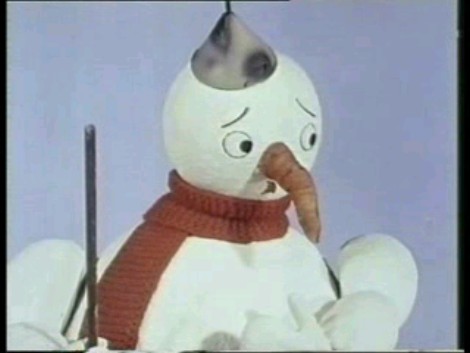 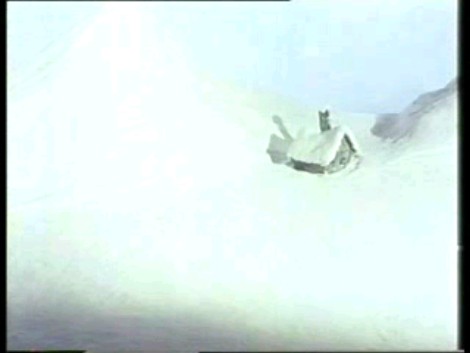 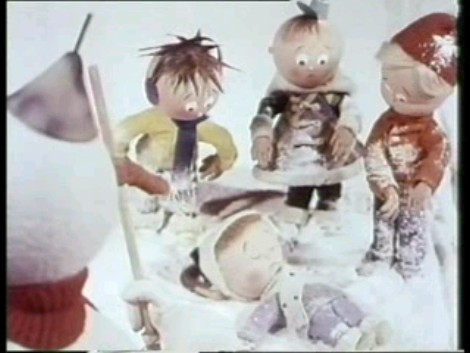 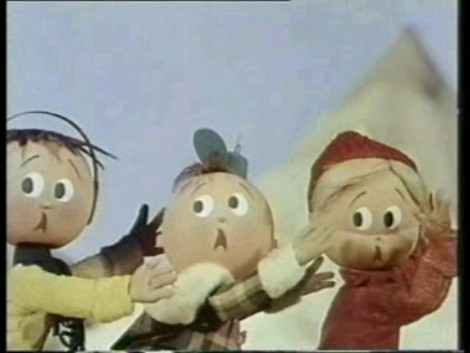 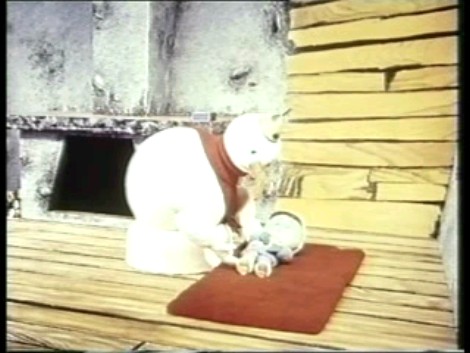 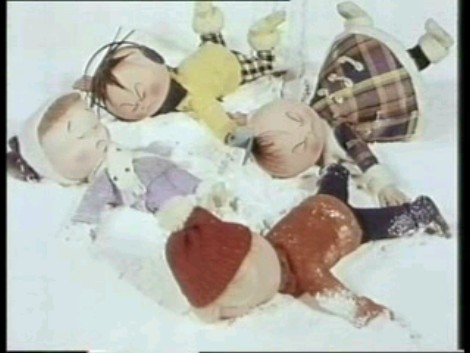 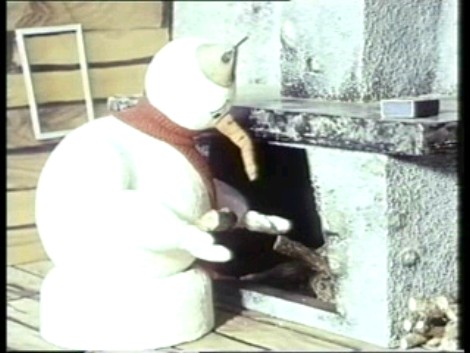 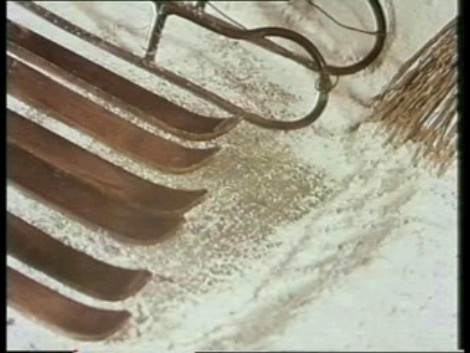 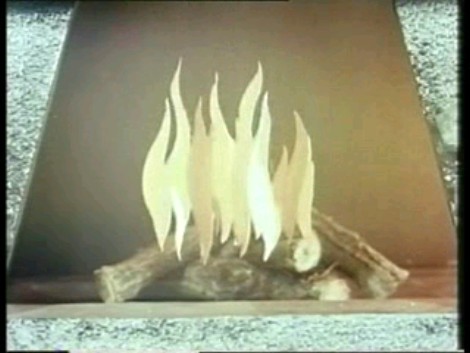 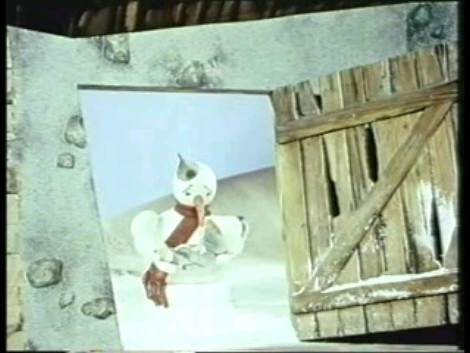 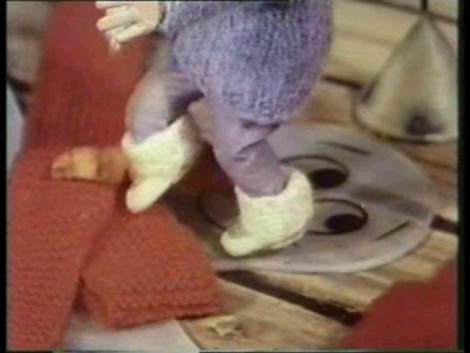 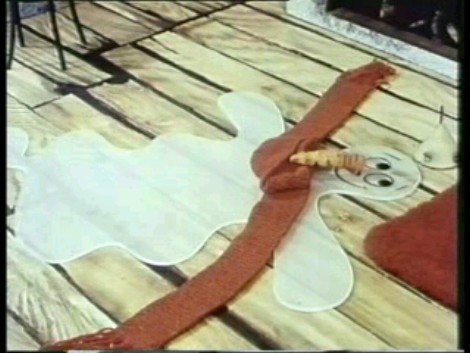 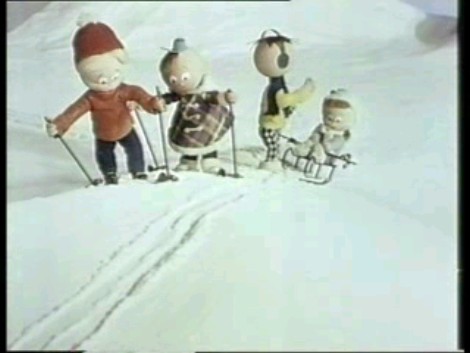 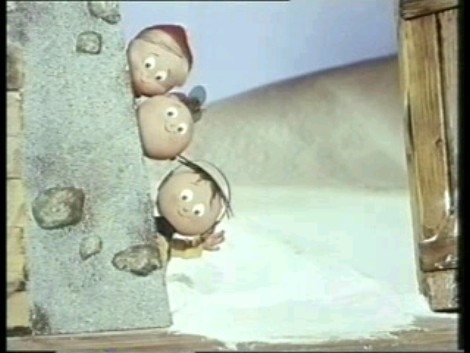 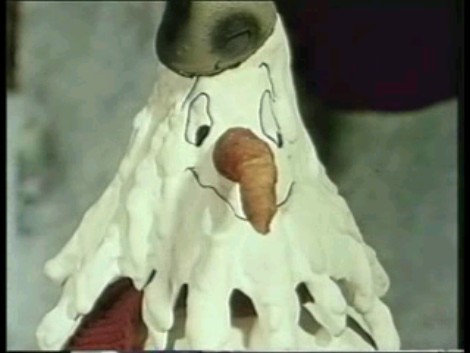 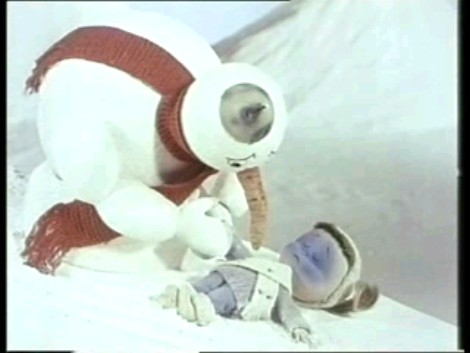 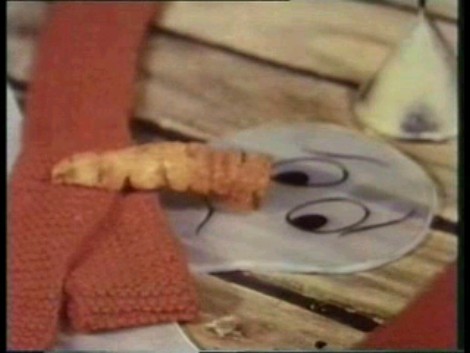 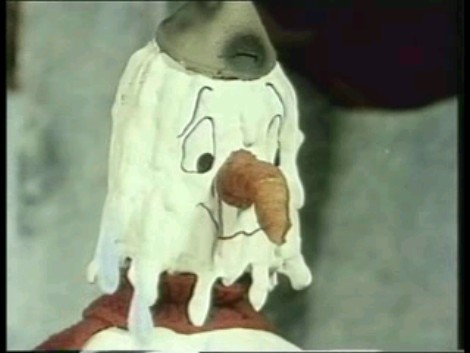 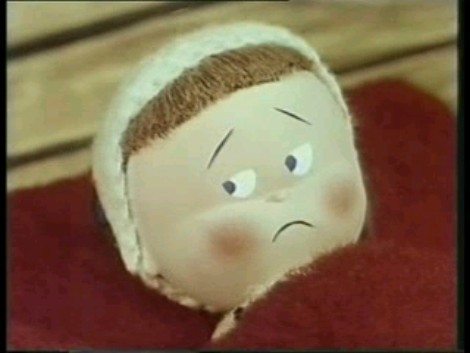 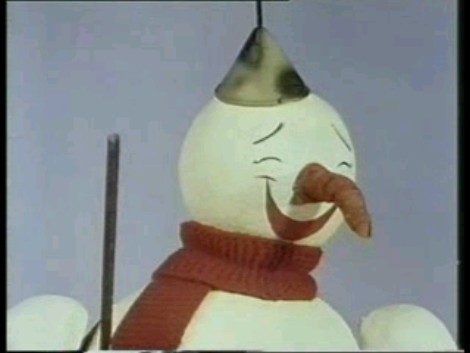 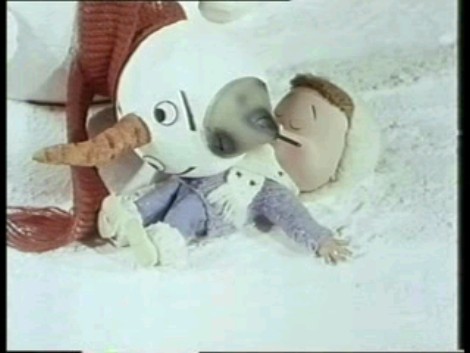 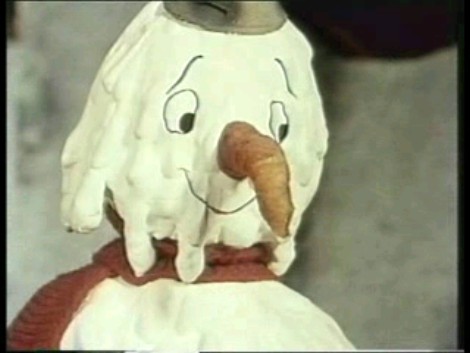 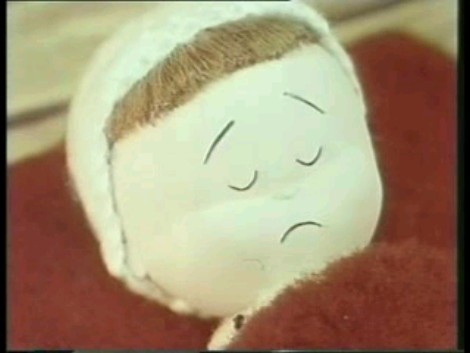 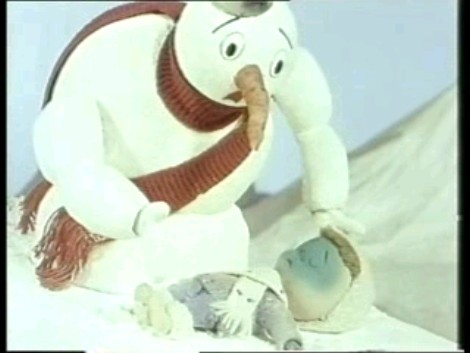 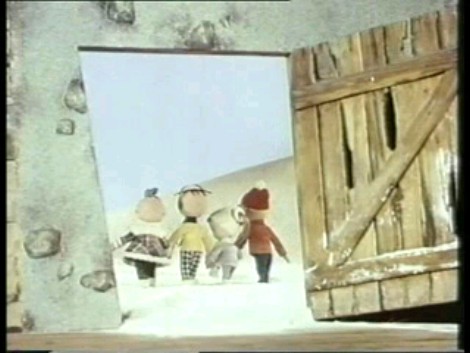 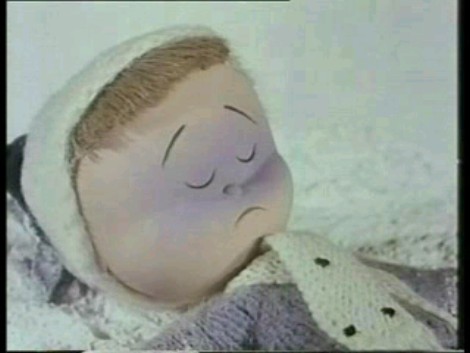 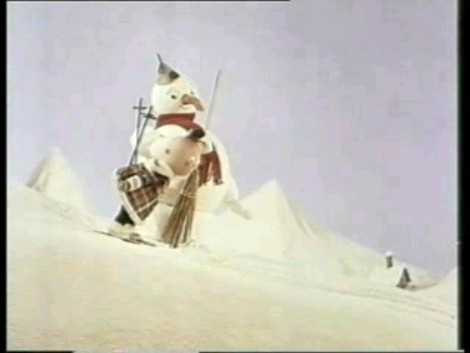 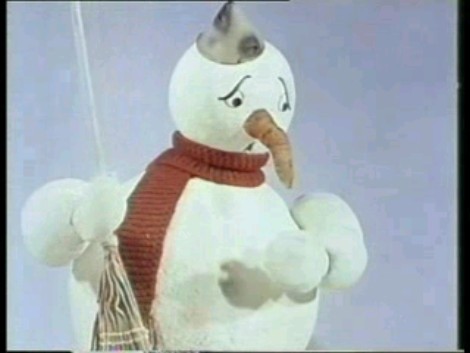 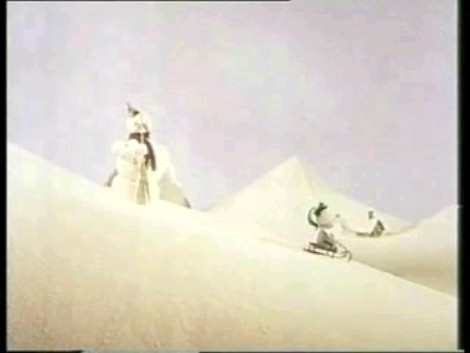 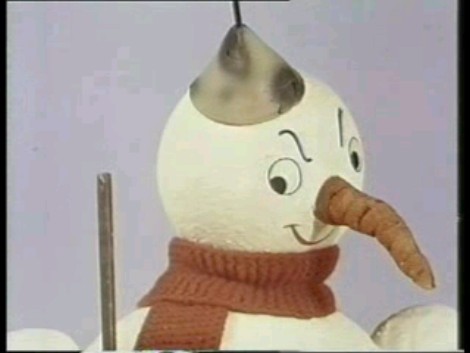 GLAVNI LIKOVI SU NAJVAŽNIJI LIKOVI U PRIČI.
snjegović
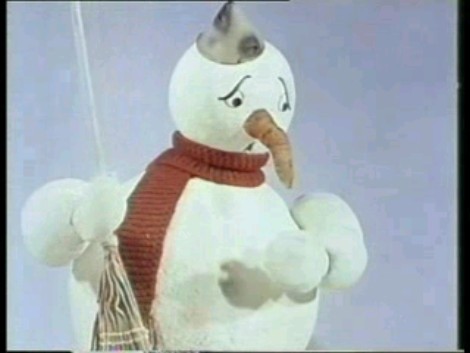 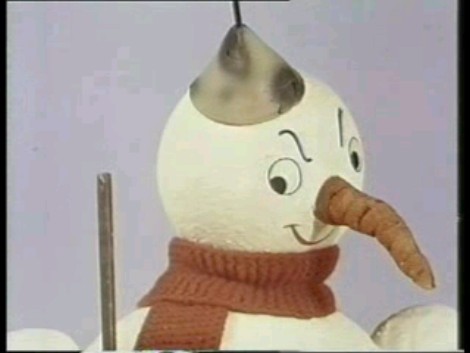 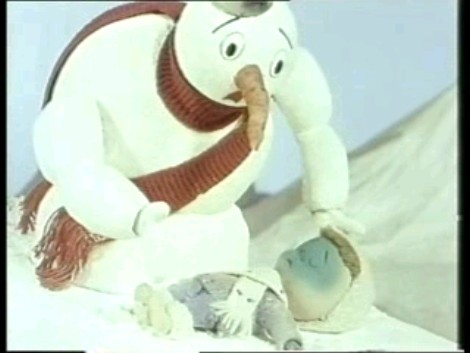 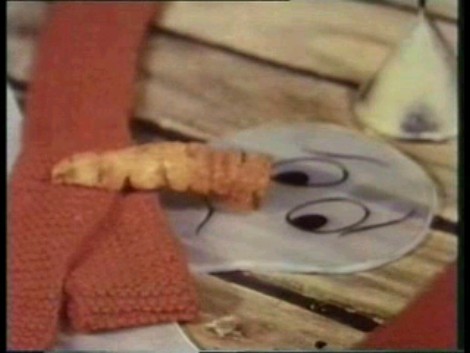 djevojčica
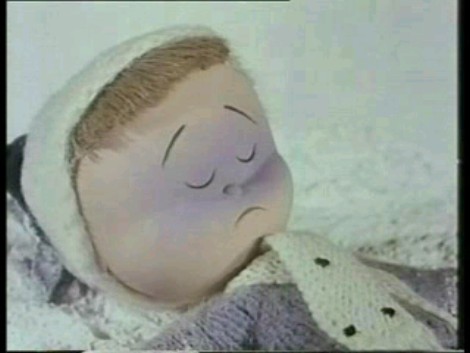 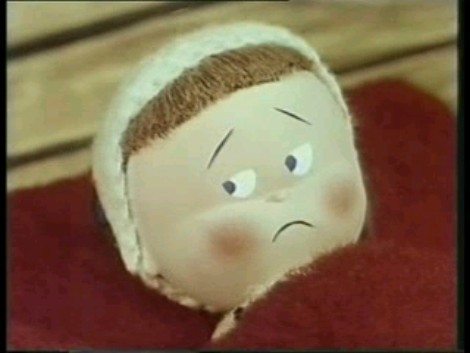 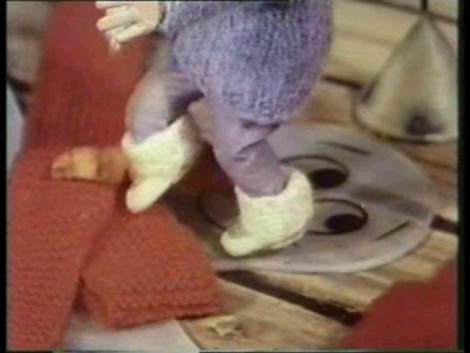 RAD U PARU
Nacrtaj glavni lik
  (što ima na glavi, nos, metla), što ti se najviše svidjelo u filmu.
U nekoliko rečenica ispričaj prijatelju u paru sretan završetak filma, onako kako bi ti želio da film završi.
ZVUK U FILMU
Glazba – prati ugođaj priče
Nema glasova
Naglašeni dijelovi priče (nesreća, pomoć…)
BOJA
Vezana uz likove – obojani su svjetlim, bojama: bijelom, nježno plavom ljubičastom i  svijetlosivom.
Nastavni listić
NASTAVNO PODRUČJE: medijska kulturaNASTAVNA JEDINICA: Animirani film (kolaž)SRCE U SNIJEGU
KLJUČNI POJMOVI: animirani film
OBRAZOVNA POSTIGNUĆA:primanje kratkih animiranih filmova, stilski i sadržajno primjerenih djetetu
OBRAZOVNO-FUNKCIONALNE ZADAĆE:
upoznati animirani film B.Ranitovića, uočiti značajke animiranog (lutkarskog) filma,
usvojiti pojam „animirani film – oživljeni crtež“, uočiti animaciju (pokretljivost likova) lutke, pratiti tijek događaja u filmu, razvijati osjetljivosti za primanje vizualnih i auditivnih slika, uočiti pokret, zvuk i boje u filmu
         ODGOJNE ZADAĆE:
privikavanje djeteta na gledanje različitih vrsta animiranog filma, odgajati dijete za prihvaćanje različitosti, razvijanje sposobnosti zamjećivanja, zamišljanja, uočavanje dobrih i loših osobina likova.
                       Sandra Vuk, OŠ A. Šenoe, Zagreb, 2010.